Deltares experiences with WaterML 2.0
Examples and lessons learnt
14 juni 2016
Deltares
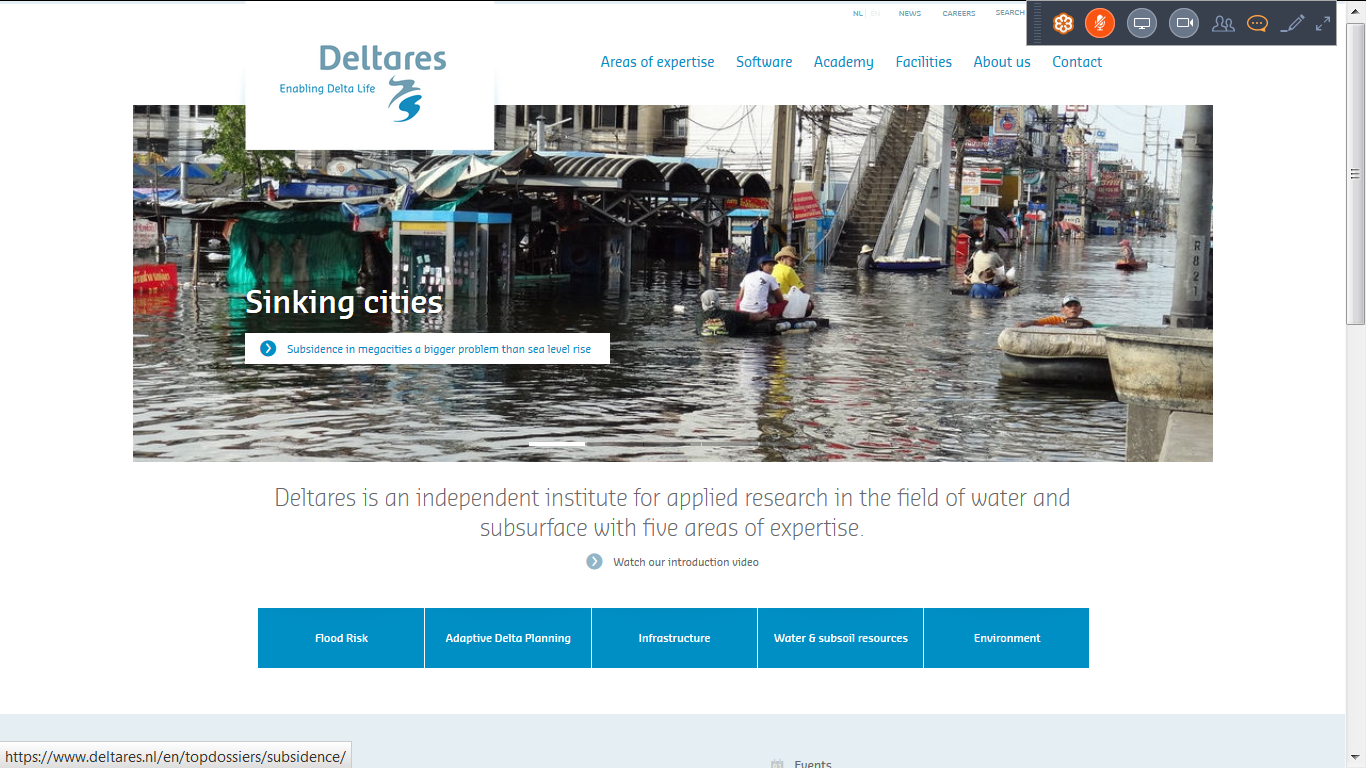 14 juni 2016
Delft-FEWS
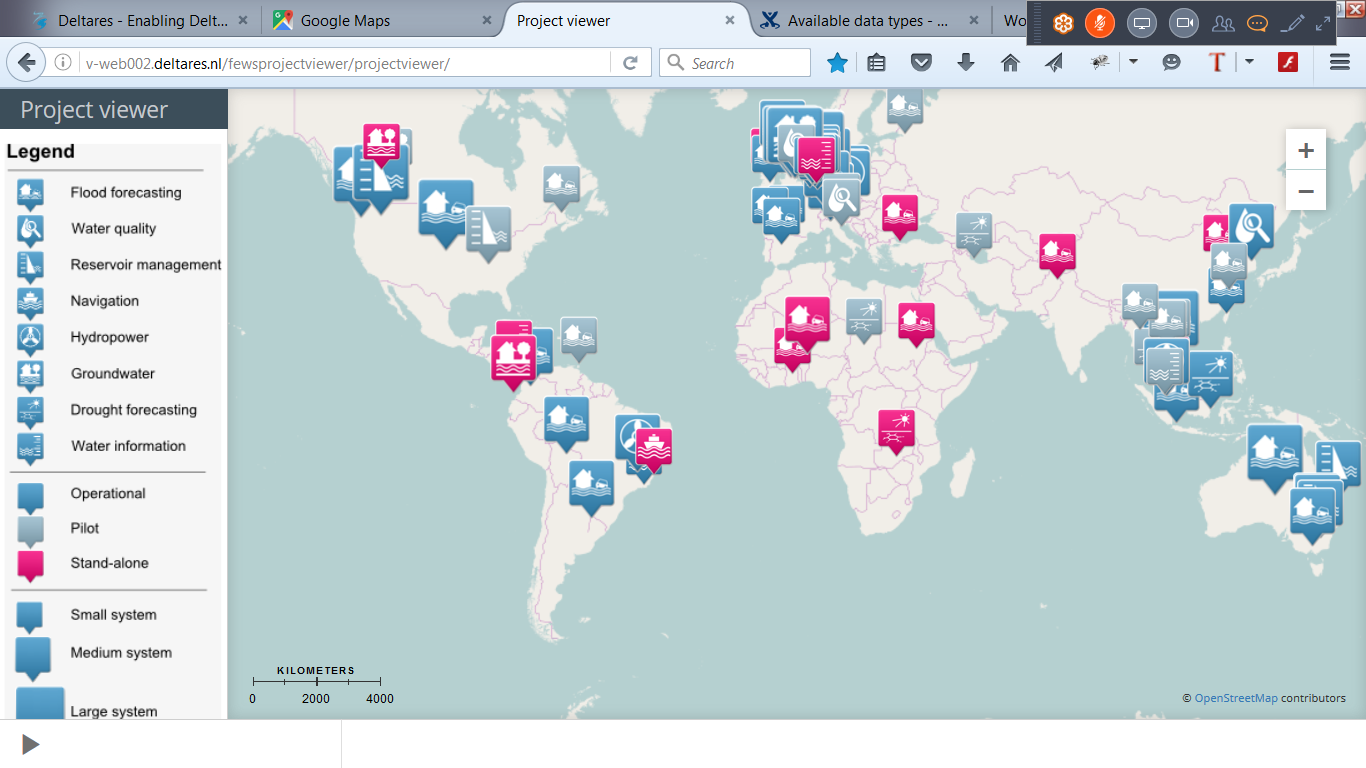 14 juni 2016
Supported import types
https://publicwiki.deltares.nl/display/FEWSDOC/Available+data+types
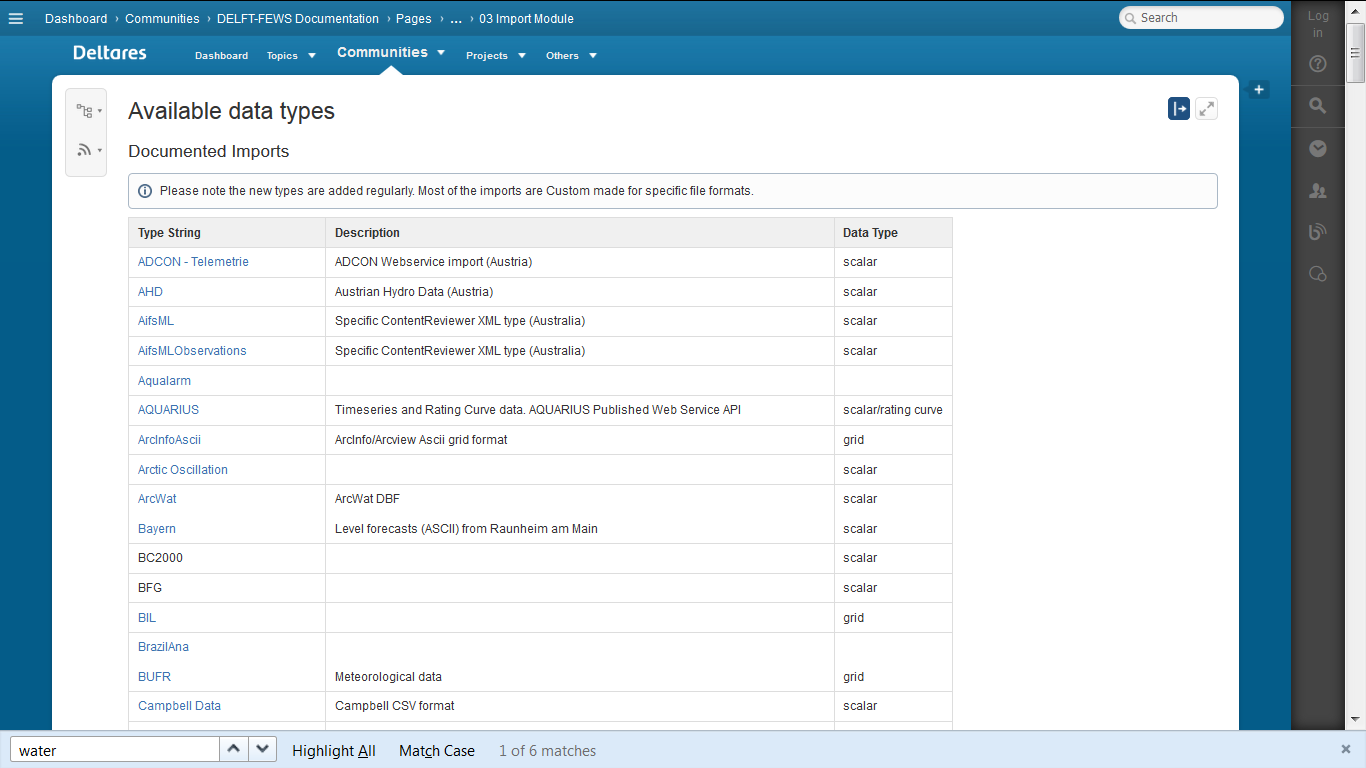 14 juni 2016
Possibilities of online data
More info on GLOFFIS
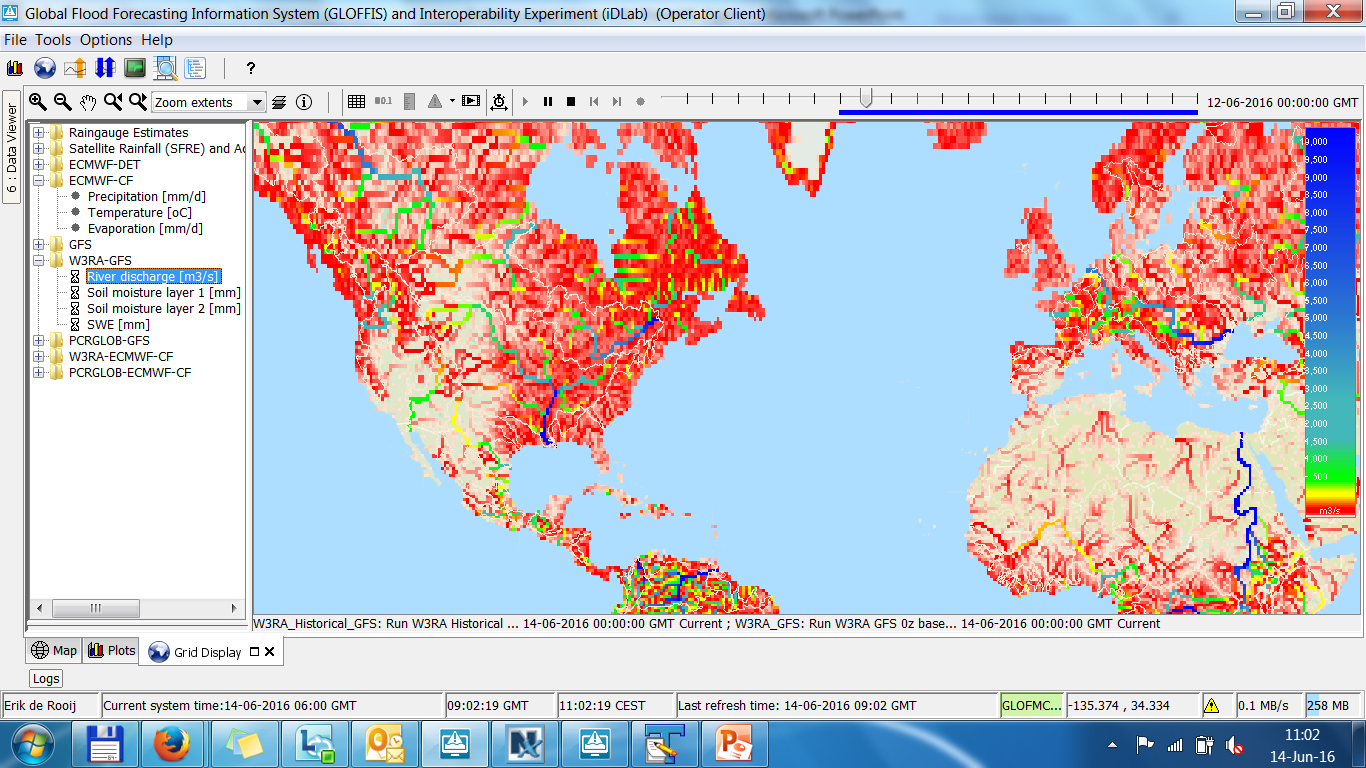 14 juni 2016
WaterML 2.0 data sources
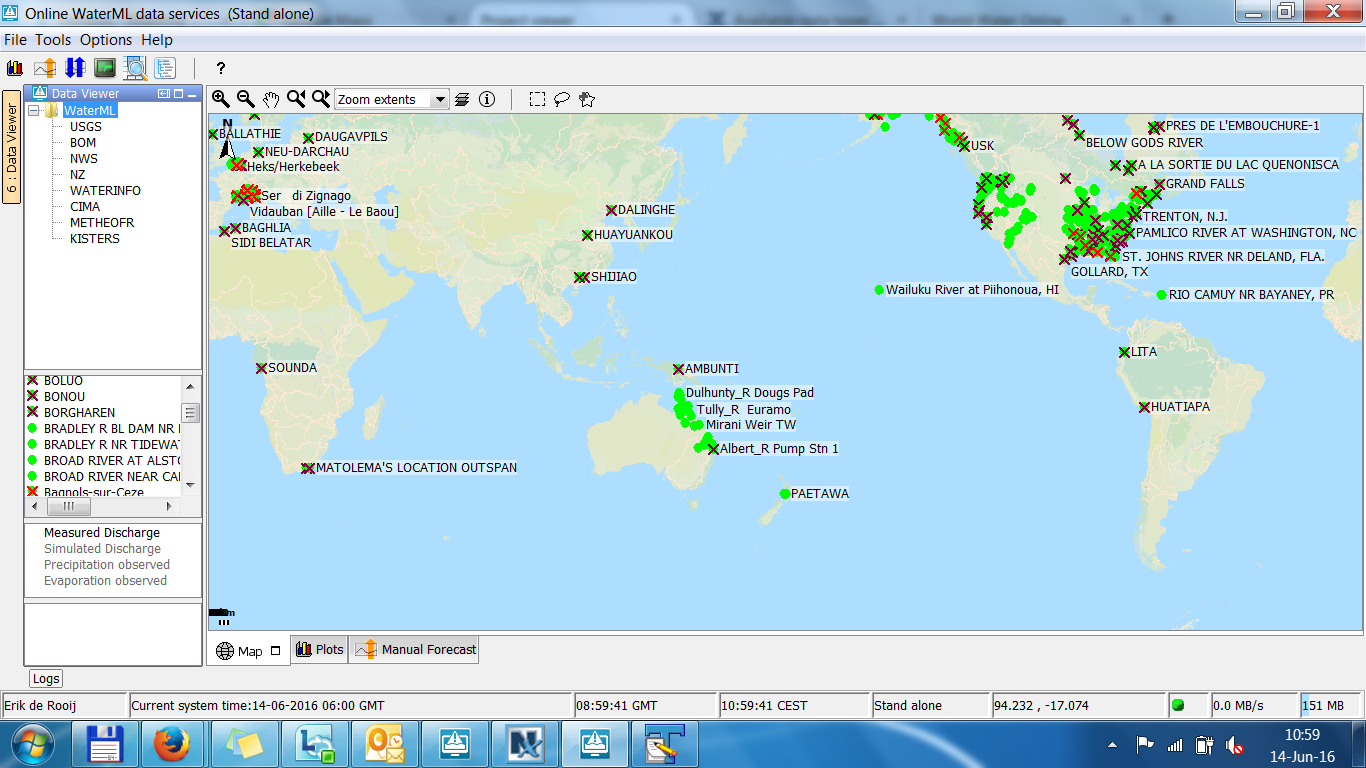 14 juni 2016
FEWS history of WaterML2
Can we import WaterML2 ?

Yes we can! But we need an example first….

1st implementation April 2012
2012 to 2014 >>> NOTHING
Implement - KIWIS 		2014 - WaterBoard Dommel, USGS, BOM 	2015(multiple locations single request, gzip response)
14 juni 2016
Comparison
Supported Producers:

Deltares (Deltares, NWS)
Kisters (BOM, WATERINFO, BrabantseDelta)
CINERGI (CIMA, METHEO FR)
Hilltop (NZ)
USGS (USGS)
14 juni 2016
Deltares flow chart for parsing WaterML
Wml2:Collection- observationMember	- OM_Observation

Sos:GetObservationResponse (kiwis sos2 profile)- observationData	- OM_Observation
14 juni 2016
Deltares flow chart for parsing WaterML
om:OM_Observation
     - phenomenonTime: estimate length of time series	expected: gml:TimePeriod with attr gml:id	alternative: temporalExtent value or reference (CIMA)      - resultTime: creation time of time series
	expected: gml:TimeInstant     - procedure: use as qualifier	expected: href or title or ObservationProcess id (CIMA)      - observedProperty: parameter id	expected: href or title     - parameter: extract forecast time (forecasting example)
	expected: xlink:role=analysisTime     - featureOfInterest: location id
	expected: href or title or MonitoringPoint id (Deltares) or  identifier or  sampledFeature     - result: time series data
14 juni 2016
Deltares flow chart for parsing WaterML
om:result > wml2:MeasurementTimeseries- temporalExtent: estimate length of time series	can have reference to phenomenonTime- metadata: start time (use with timestep), timestep, parameter 	type, aggregation period	expected:  MeasurementTimeseriesMetadata		- baseTime (start time) (daily-discharge..xml)		- spacing (timestep)		- cumulative (CHIMA)		- aggregationDuration		- temporalExtent- defaultPointMetadata: unit, interpolation type,  flag	expected: DefaultTVPMeasurementMetadata		- uom (uom, code or title)		- interpolationType		- qualifier (href, title or Quantity (KIWIS.xml))- point: value, time, flag
14 juni 2016
Request formats
BOM / WATERINFO:
service=kisters&type=queryServices&request=getTimeseriesValues&format=wml2&to=?&from=?&datasource=?&ts_id=?

CIMA / METHEO FR:
location=?&variable=?&startDate=?&endDate=?

NWS / DELTARES:
request=GetObservation&featureId=?&observedProperty=?&beginPosition=?&endPosition=?

USGS:
site=?&format=waterml,2.0&startDT=?&endDT=?&parameterCd=?

NZ:
service=SOS&request=GetObservation&featureOfInterest=?&ObservedProperty=?&temporalFilter=om:phenomenomTime,?/?
14 juni 2016
Remarks
1. Requested content can differ from Response:

CIMA / METHEO FR: 
request location=CIMA1:1138 	> response gml:id="CIMA1-1138“
USGS: 
request site=15239050	> response gml:id="USGS.MP.USGS.15239050.00060.1.00003“

2. Retrieving forecasts: Is this the accepted solution?<om:parameter>
            <om:NamedValue>
                <om:name xlink:title="T0 (Time of analysis)" xlink:role="analysisTime"/>
                <om:value xsi:type="gml:TimePositionType">2010-05-06T00:00:00+00:00</om:value>
            </om:NamedValue>
      </om:parameter>

3. Multiple locations in single request?
     featureId=loc1,loc2,loc3
GLOFFIS demo
GLOFFIS (Global Flood Forecasting Information System)

Data Sources
NOAA CPC/GFS (USA), NASA IMERGE (USA), USGS FEWS NET (USA),ECMWF TIGGE (EU), BOM (AU), EC (CA), ANA (BR), PEGEL (DE)
Models
World Wide Water Resources Assessment (Australian National University)
PCRaster Global Water Balance (University of Utrecht)
Outputs
Water Balance
Discharges
Soil Moisture, etc.
Contact: Albrecht Weerts
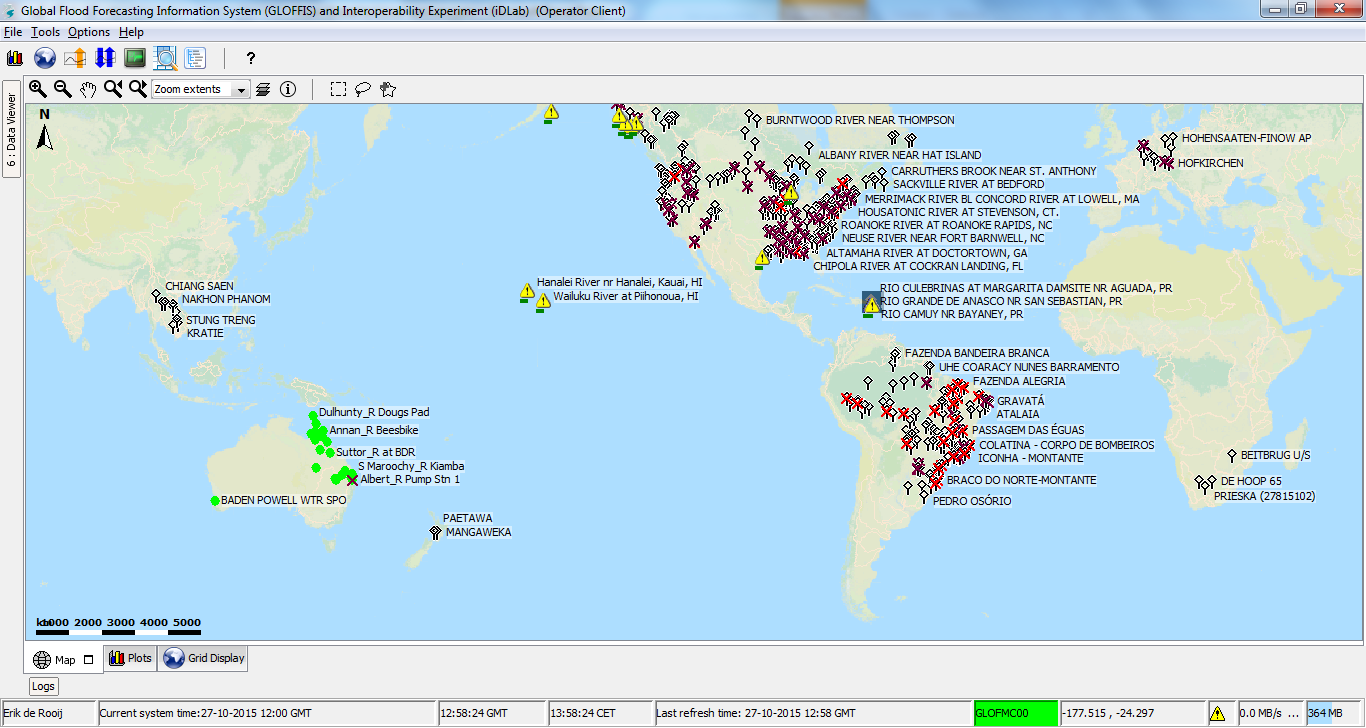 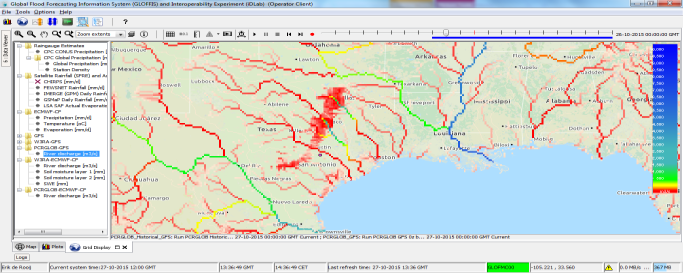 Go to GLOFFIS
14 juni 2016